V клас
69. Десетични дроби упражнение
Десетични дроби
В този урок ще затвърдите
кога една десетична дроб не се променя;
как се изобразяват десетичните дроби върху числов лъч.
01
03
как се сравняват десетични дроби;
някои трикове за по-лесно сравняване 
02
04
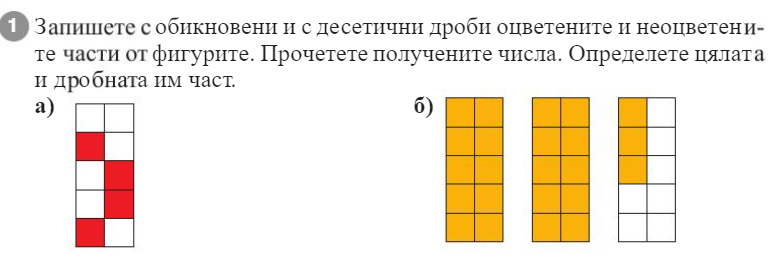 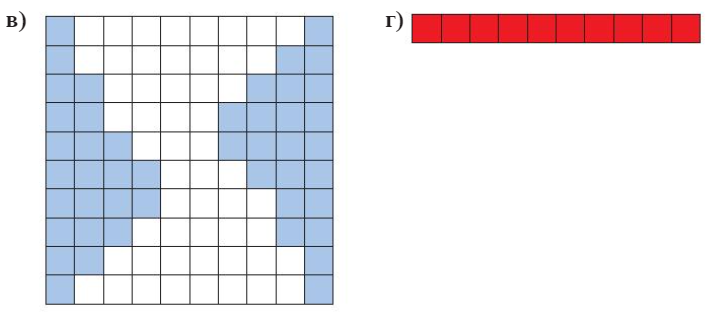 0,7
5,18
20,03
38,900
0,035
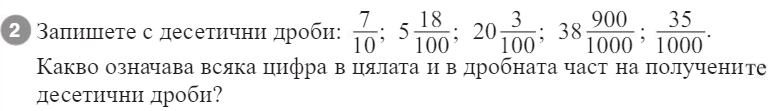 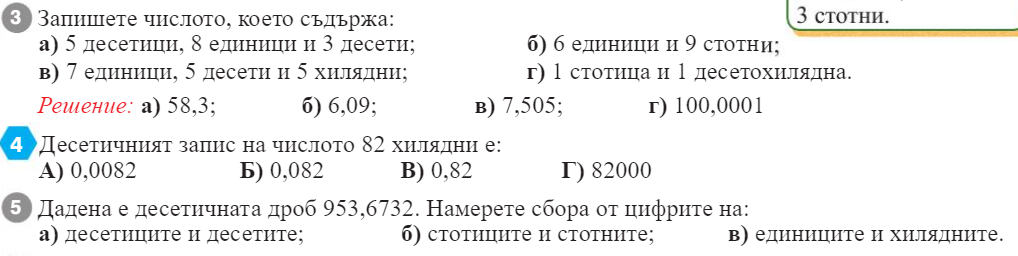 5+6=11
9+7=16
3+3=6
0,5000
0,0500
0,0050
0,0005
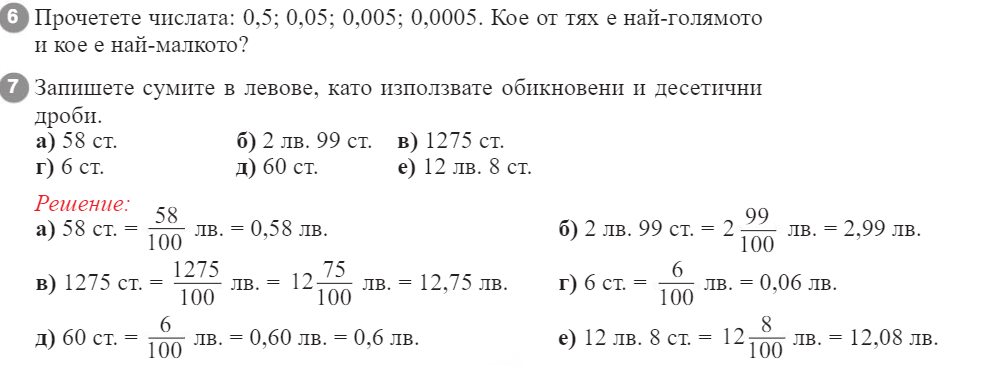 7,04
7,14
…
7,84
7,94
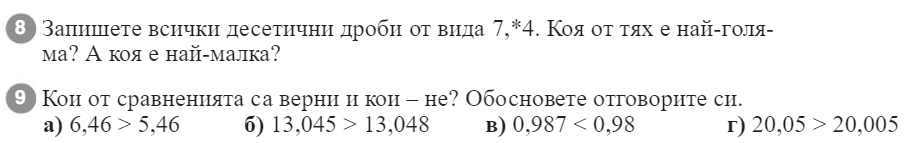 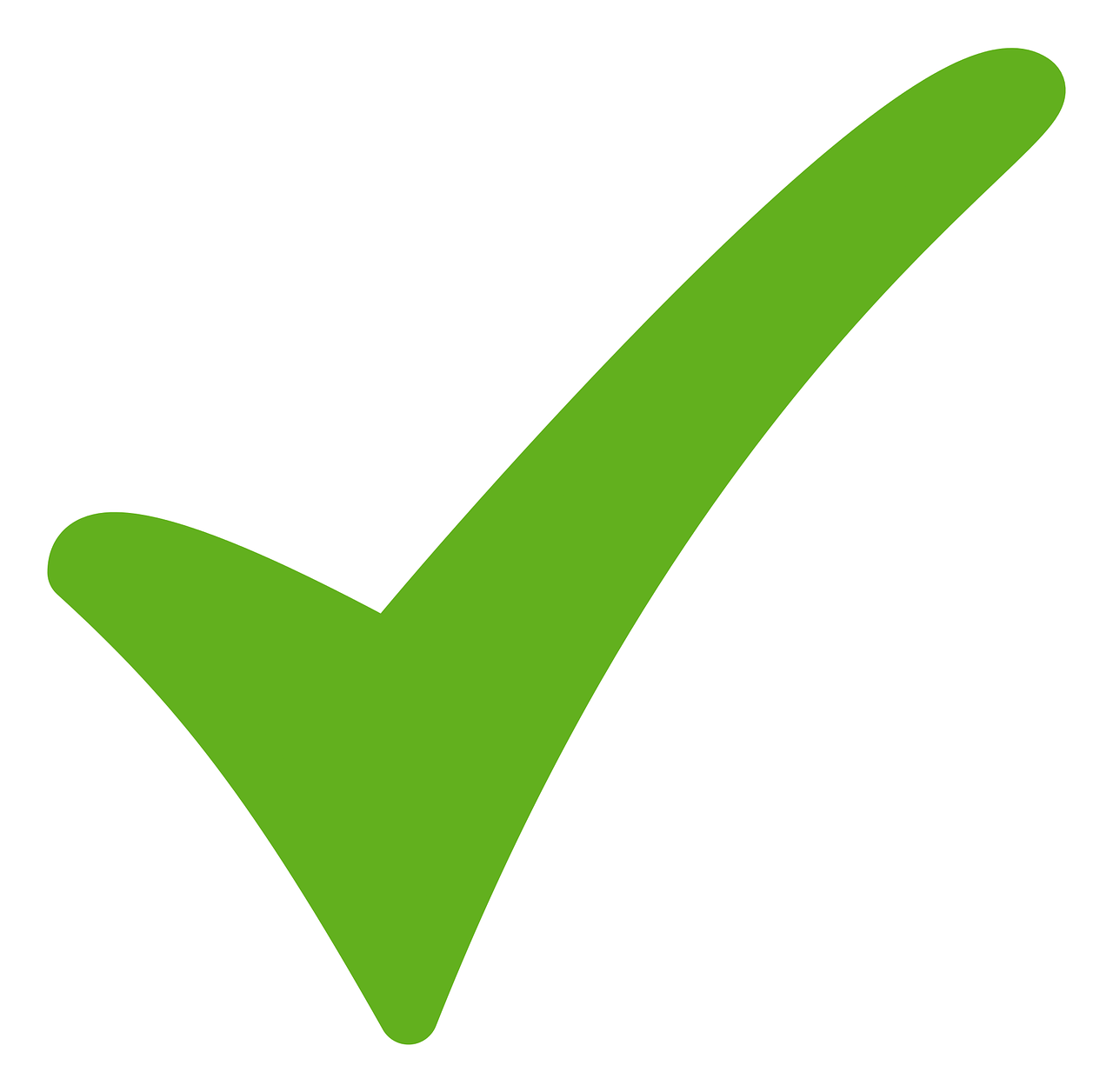 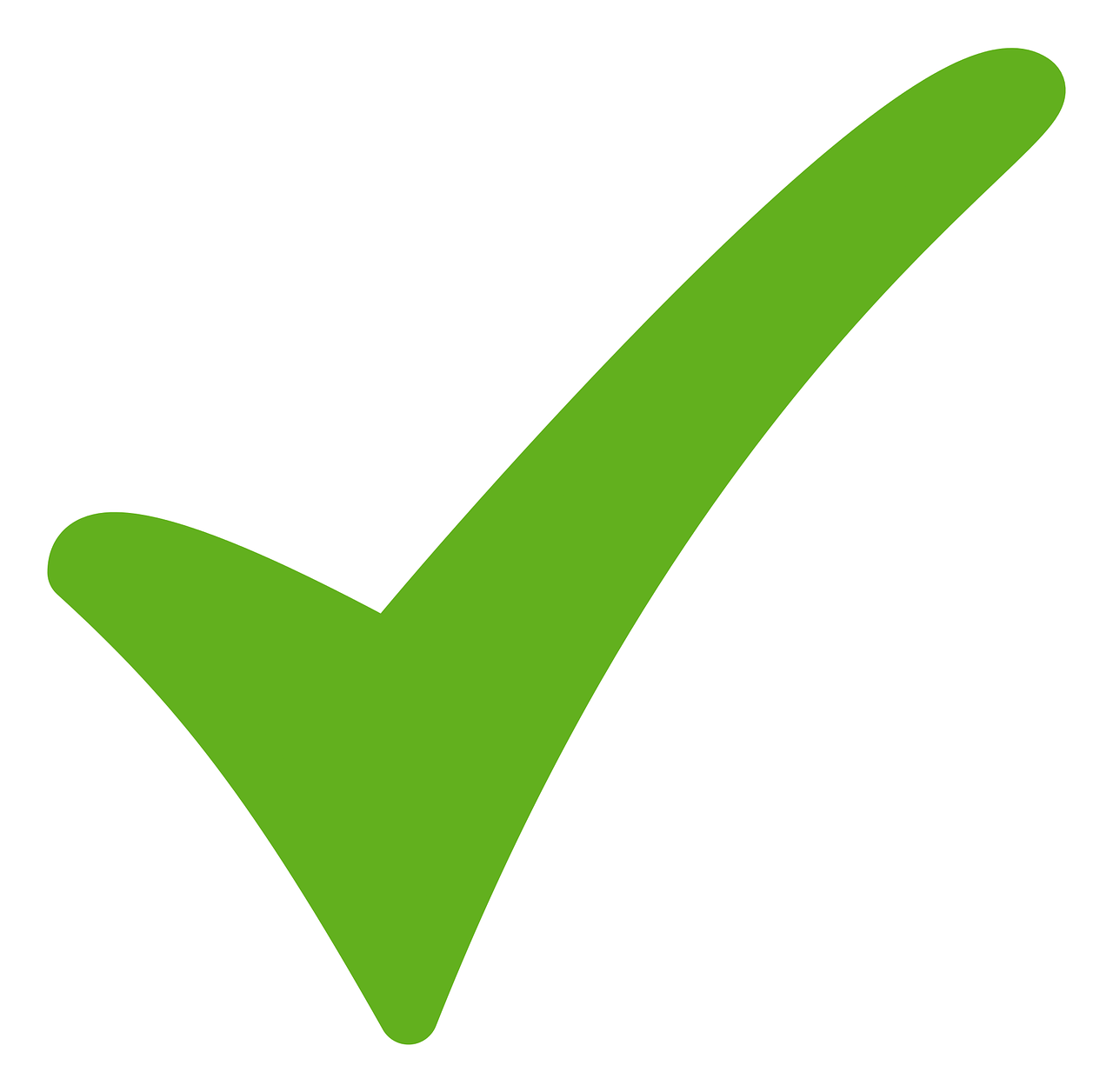 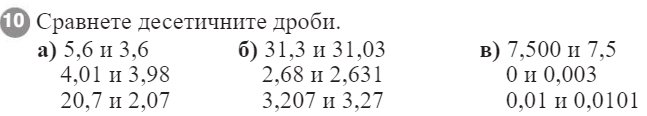 >
>
=
>
>
<
<
<
>
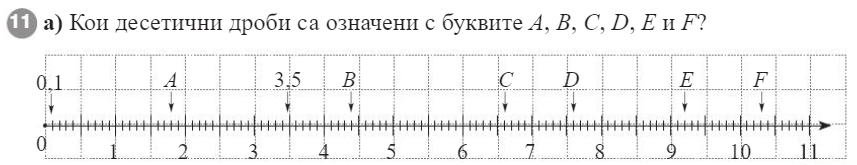 1,8
6,6
7,6
10,3
9,2
4,4
8 и 9
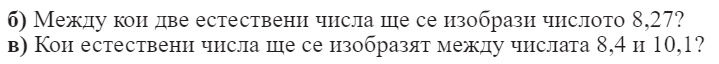 01
3
9 и 10
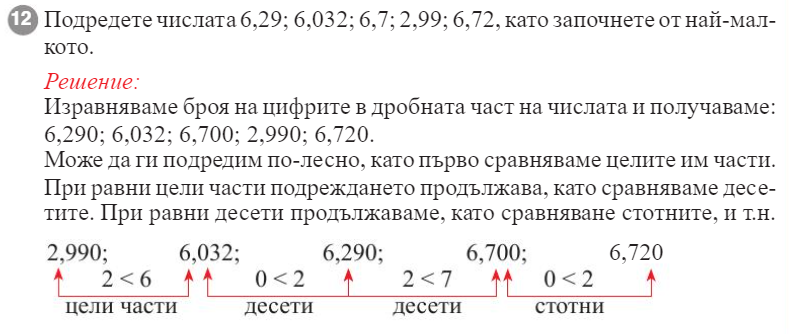 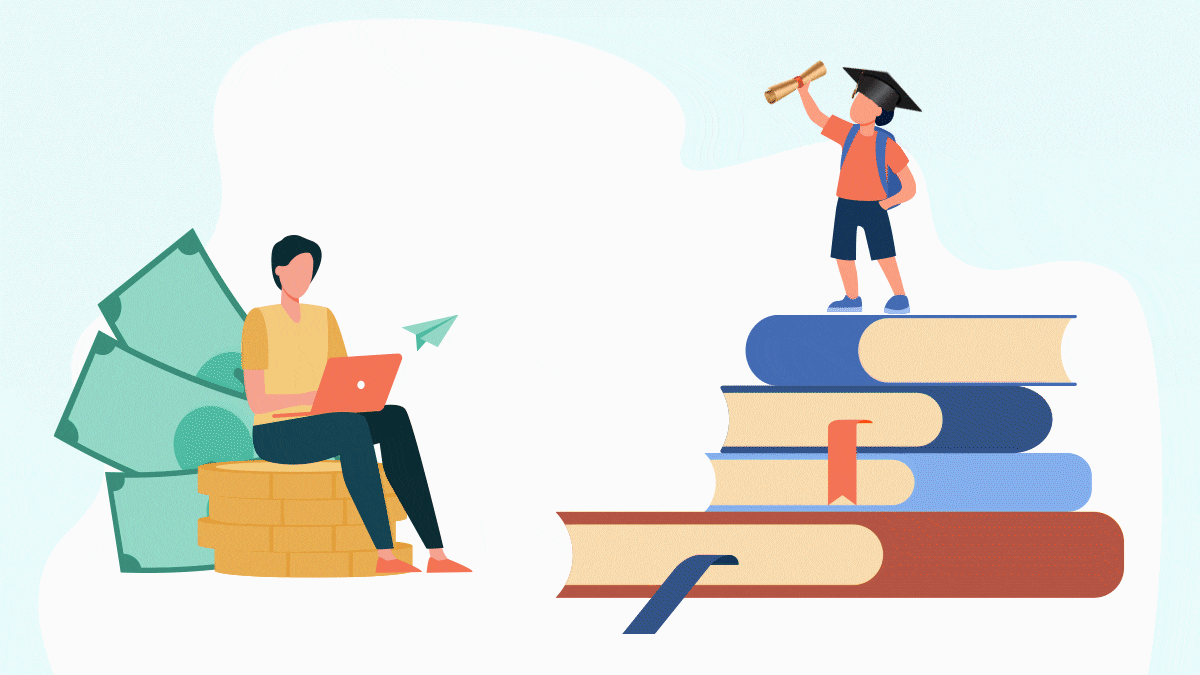 Домашна работа 
учебник
стр. 131/зад 13-21